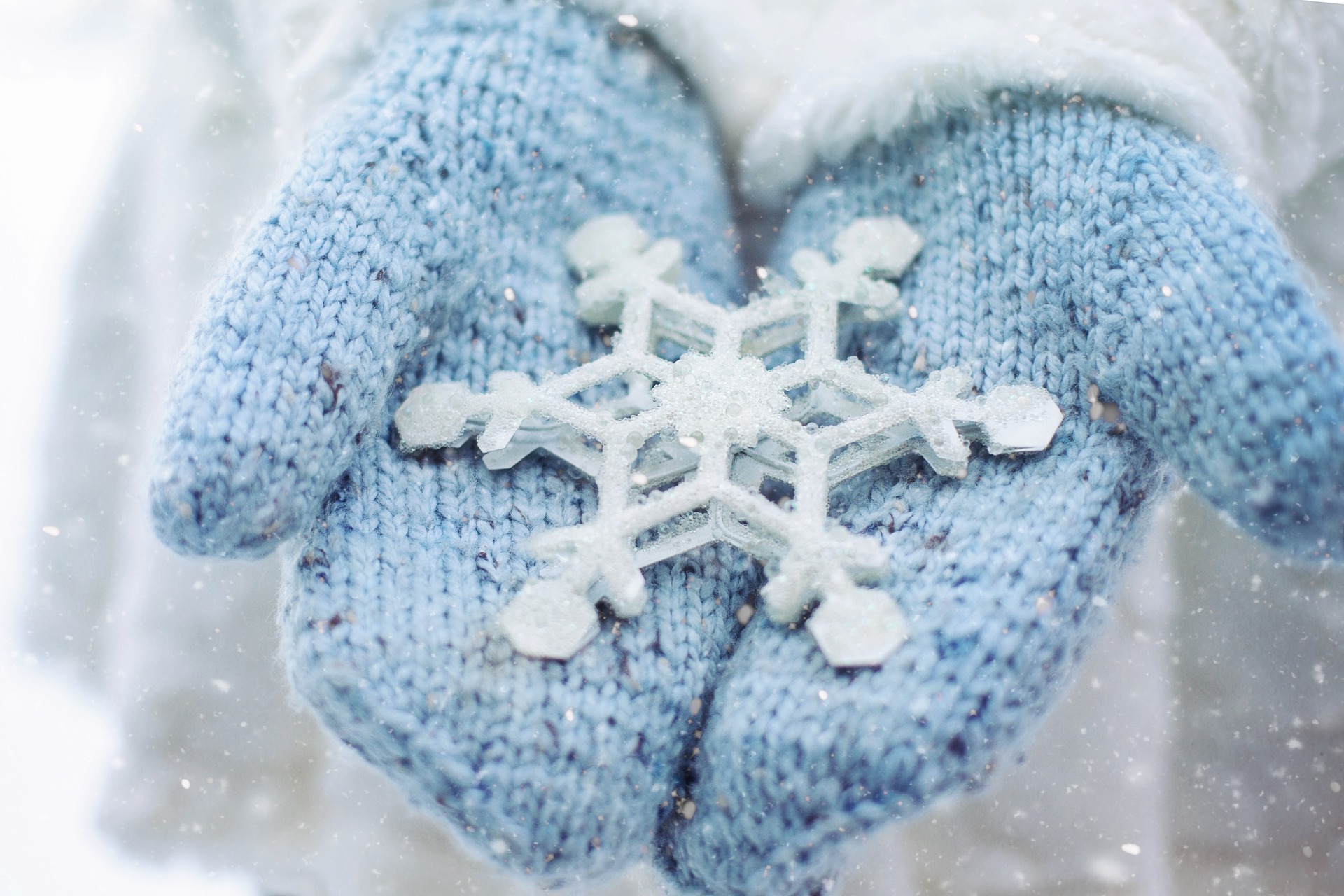 Januar 2019
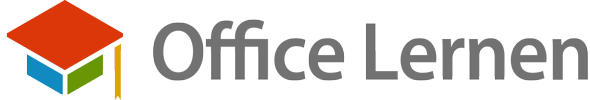 [Speaker Notes: http://ingrid-von-koslowski-myonid.de/]
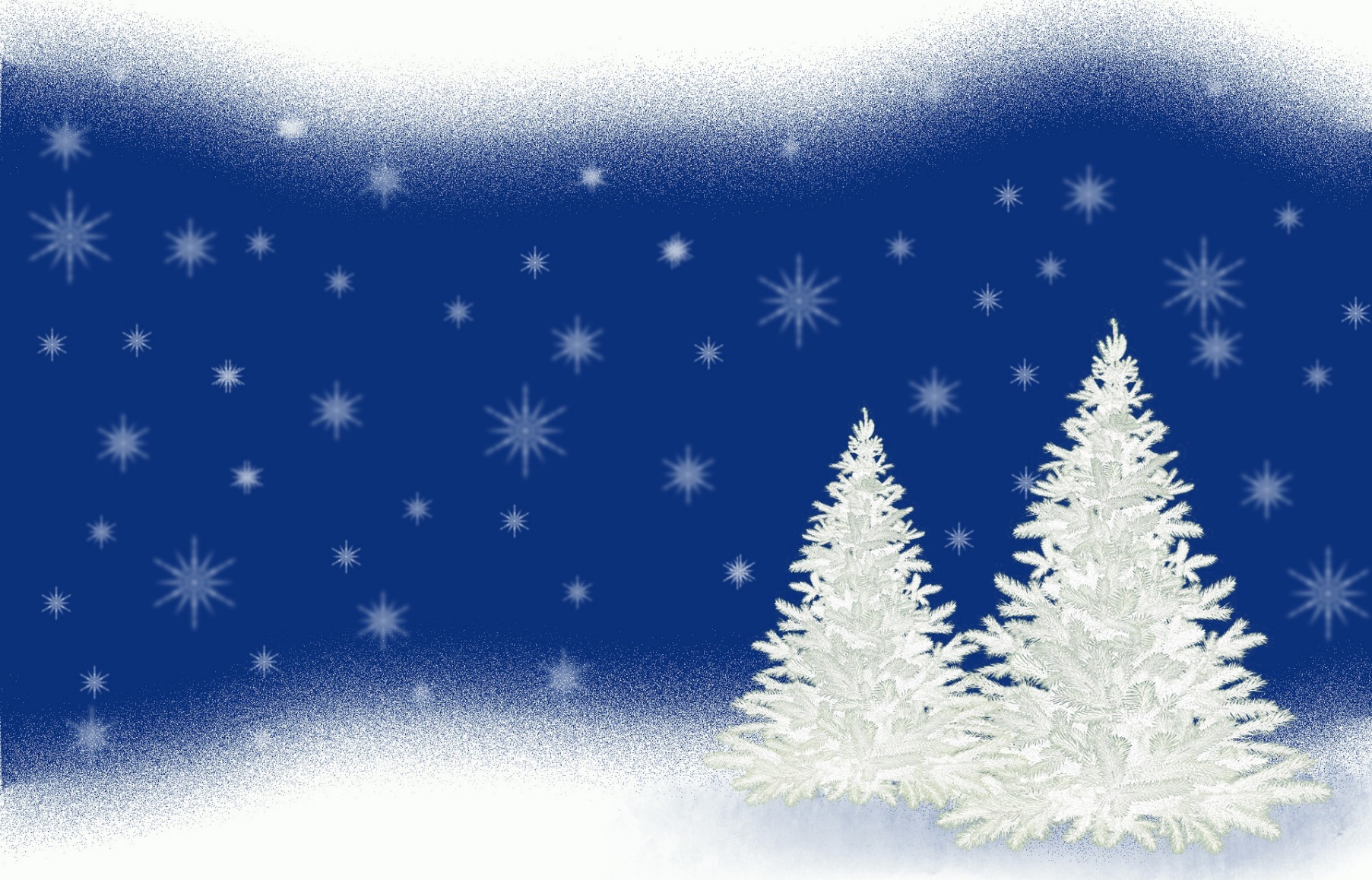 Februar 2019
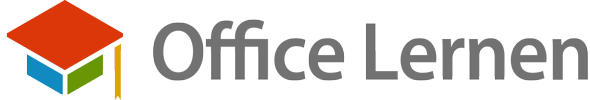 [Speaker Notes: http://ingrid-von-koslowski-myonid.de/]
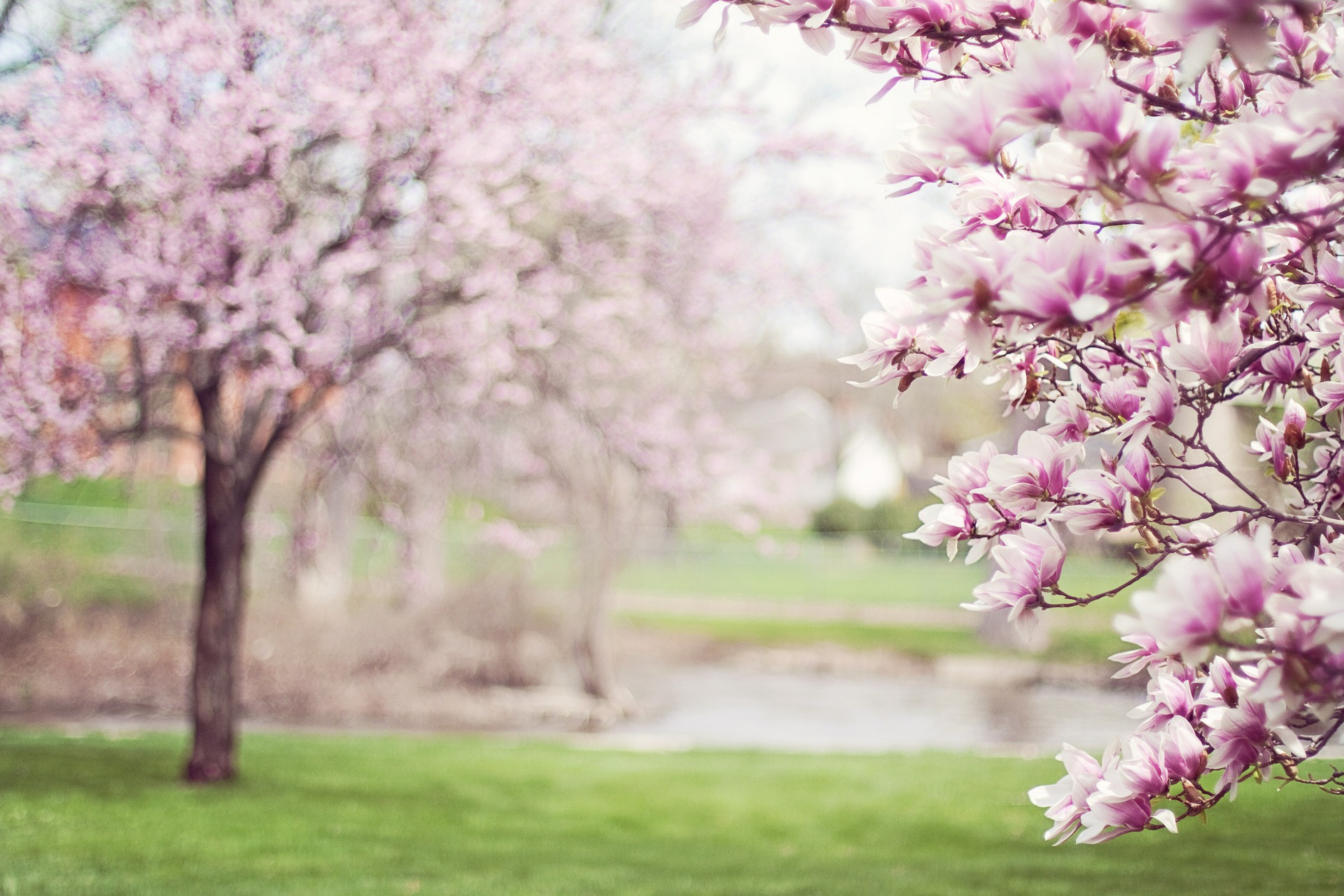 März 2019
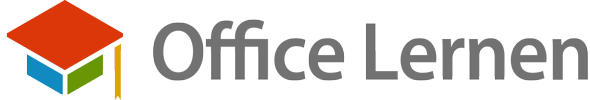 [Speaker Notes: http://ingrid-von-koslowski-myonid.de/]
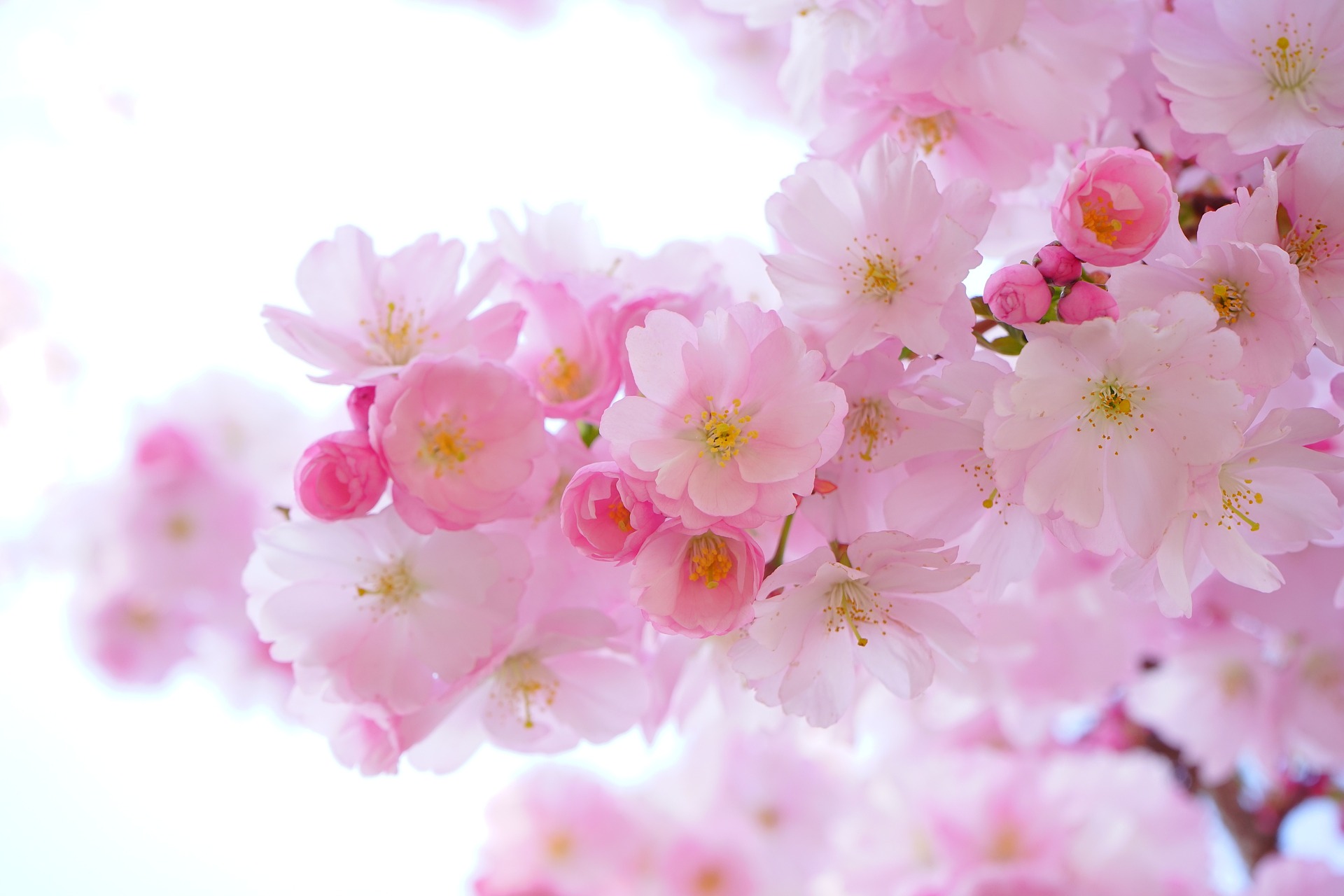 April 2019
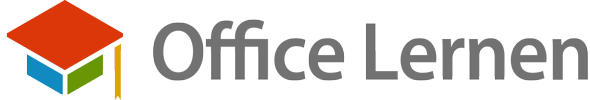 [Speaker Notes: http://ingrid-von-koslowski-myonid.de/]
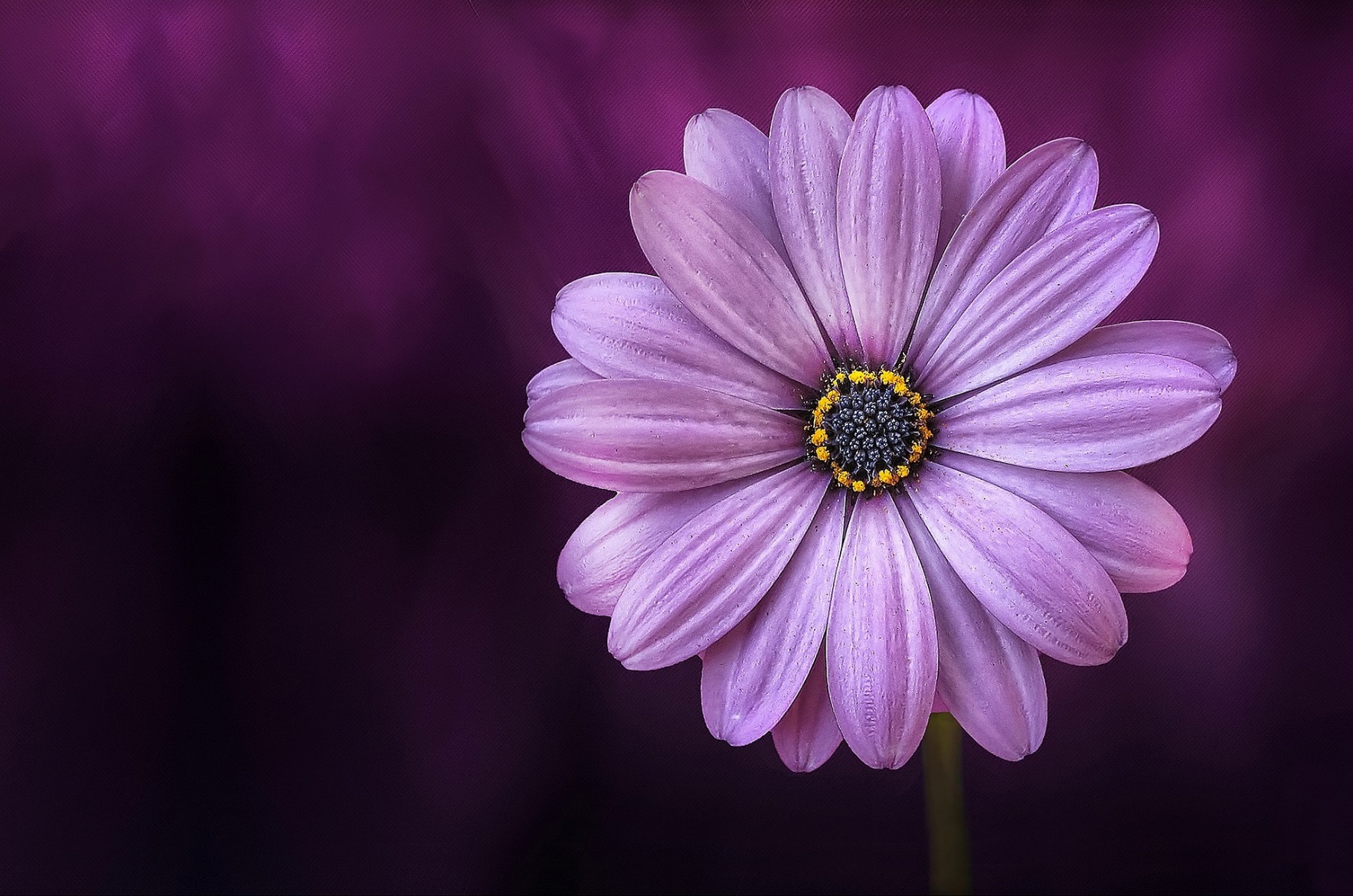 Mai 2019
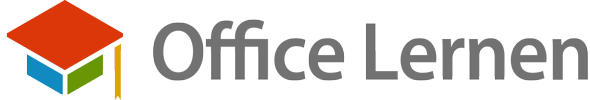 [Speaker Notes: http://ingrid-von-koslowski-myonid.de/]
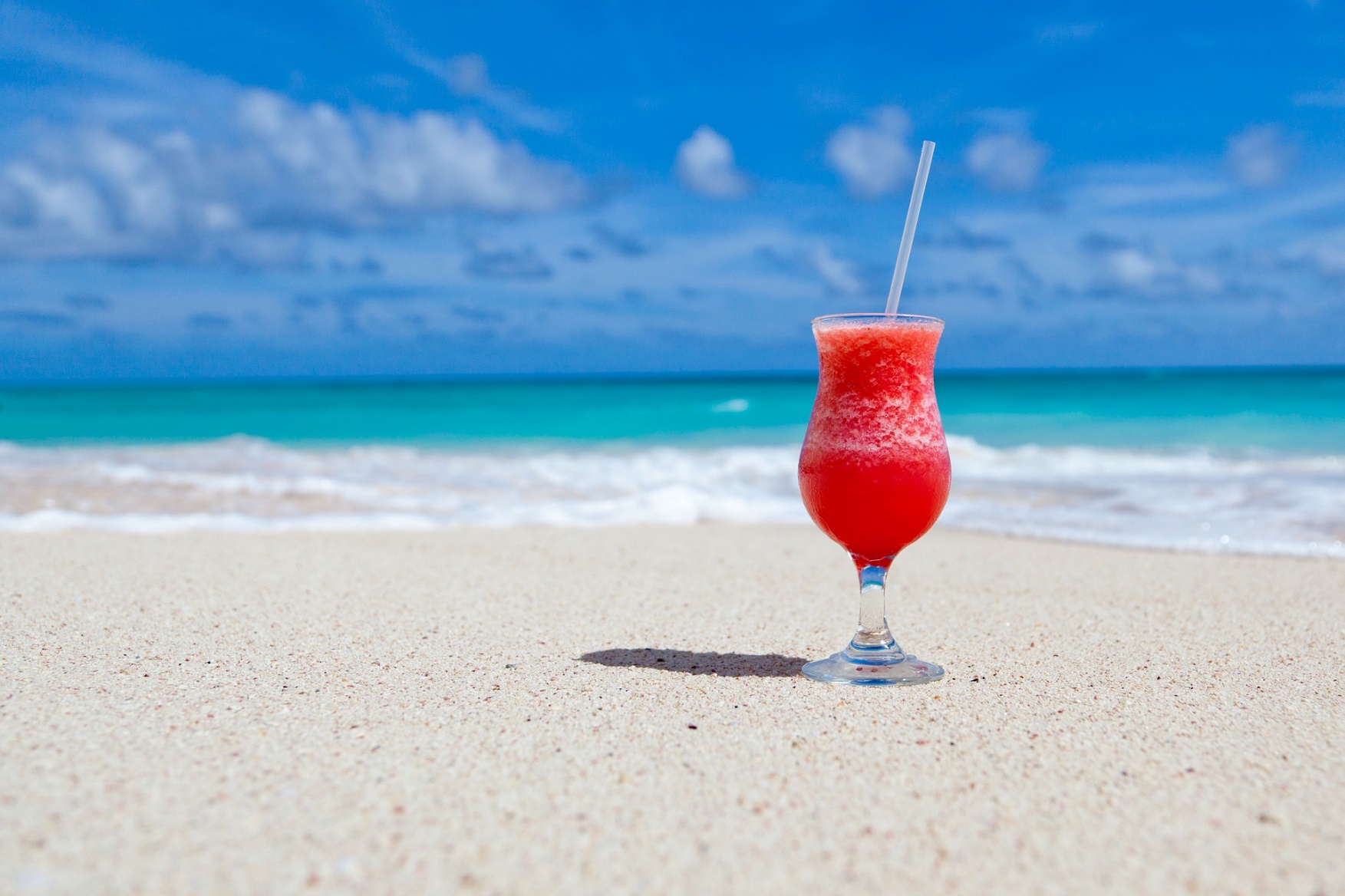 Juni 2019
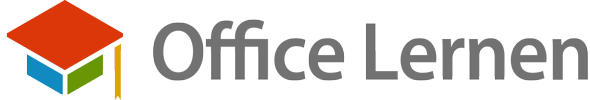 [Speaker Notes: http://ingrid-von-koslowski-myonid.de/]
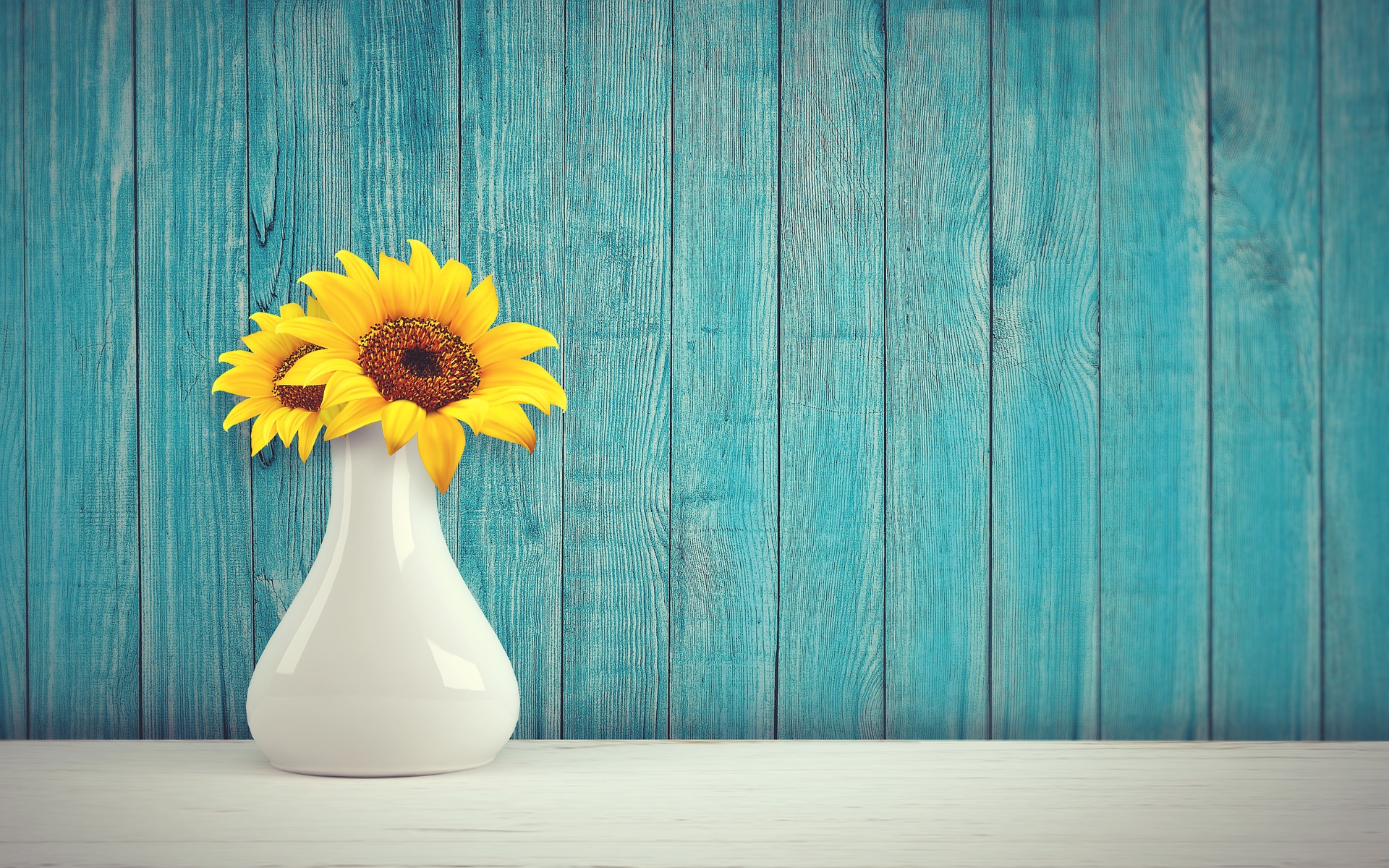 Juli 2019
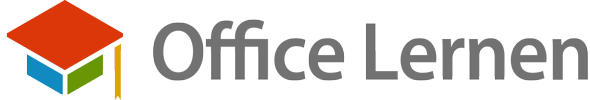 [Speaker Notes: http://ingrid-von-koslowski-myonid.de/]
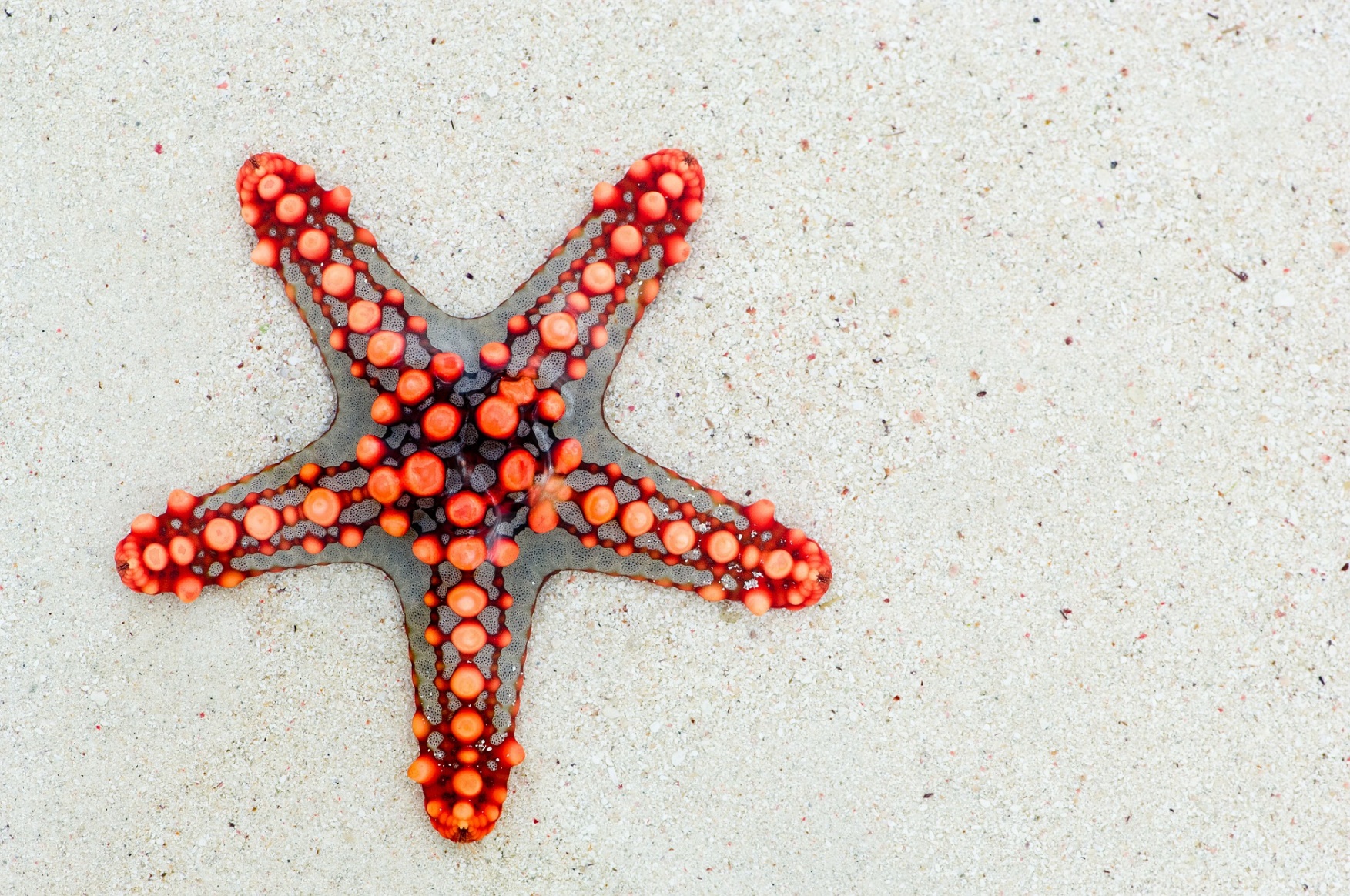 August 2019
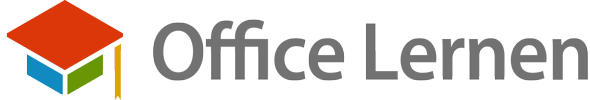 [Speaker Notes: http://ingrid-von-koslowski-myonid.de/]
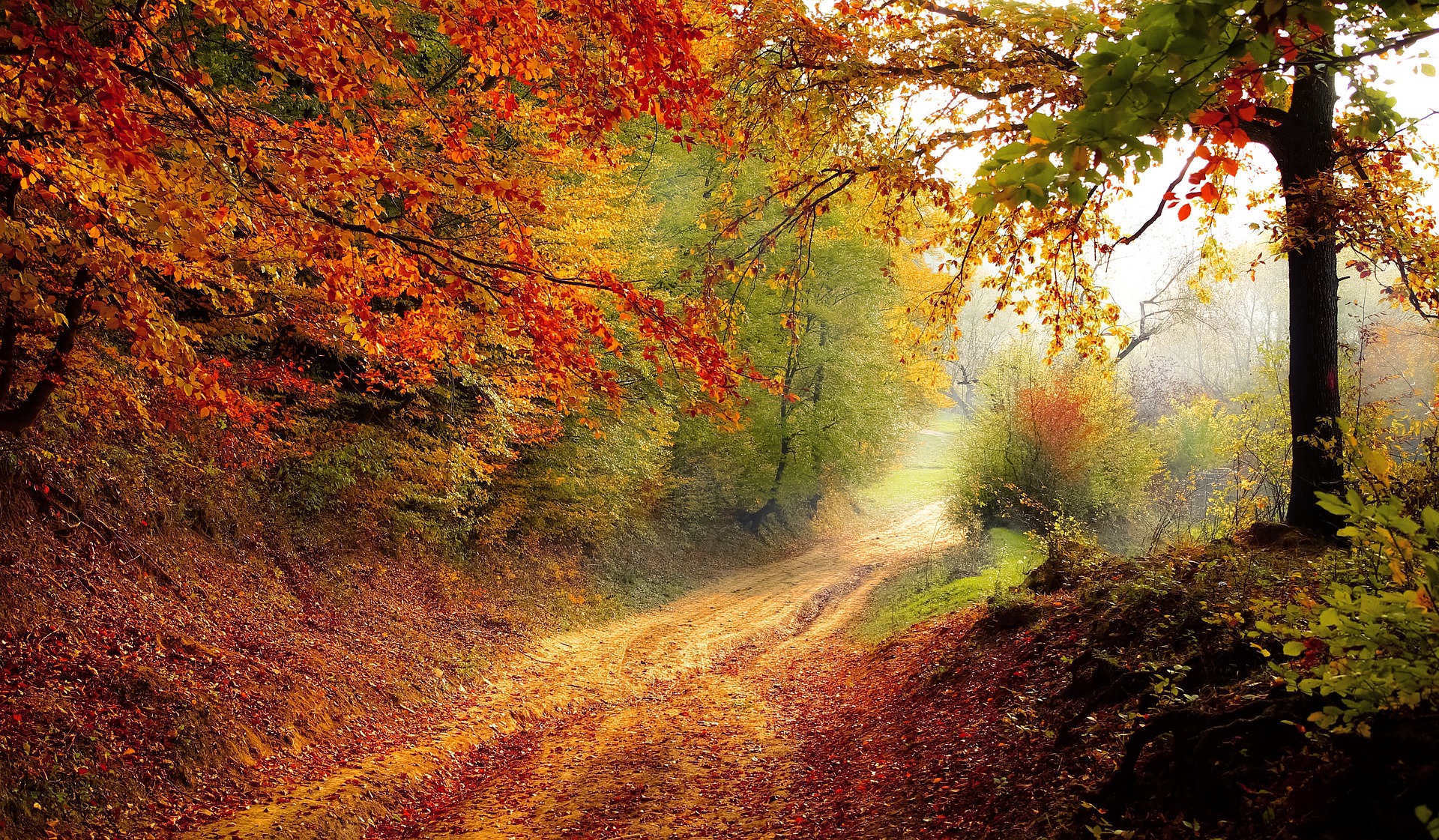 September 2019
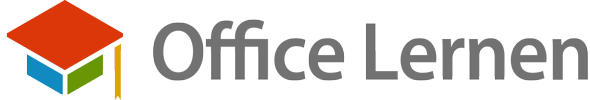 [Speaker Notes: http://ingrid-von-koslowski-myonid.de/]
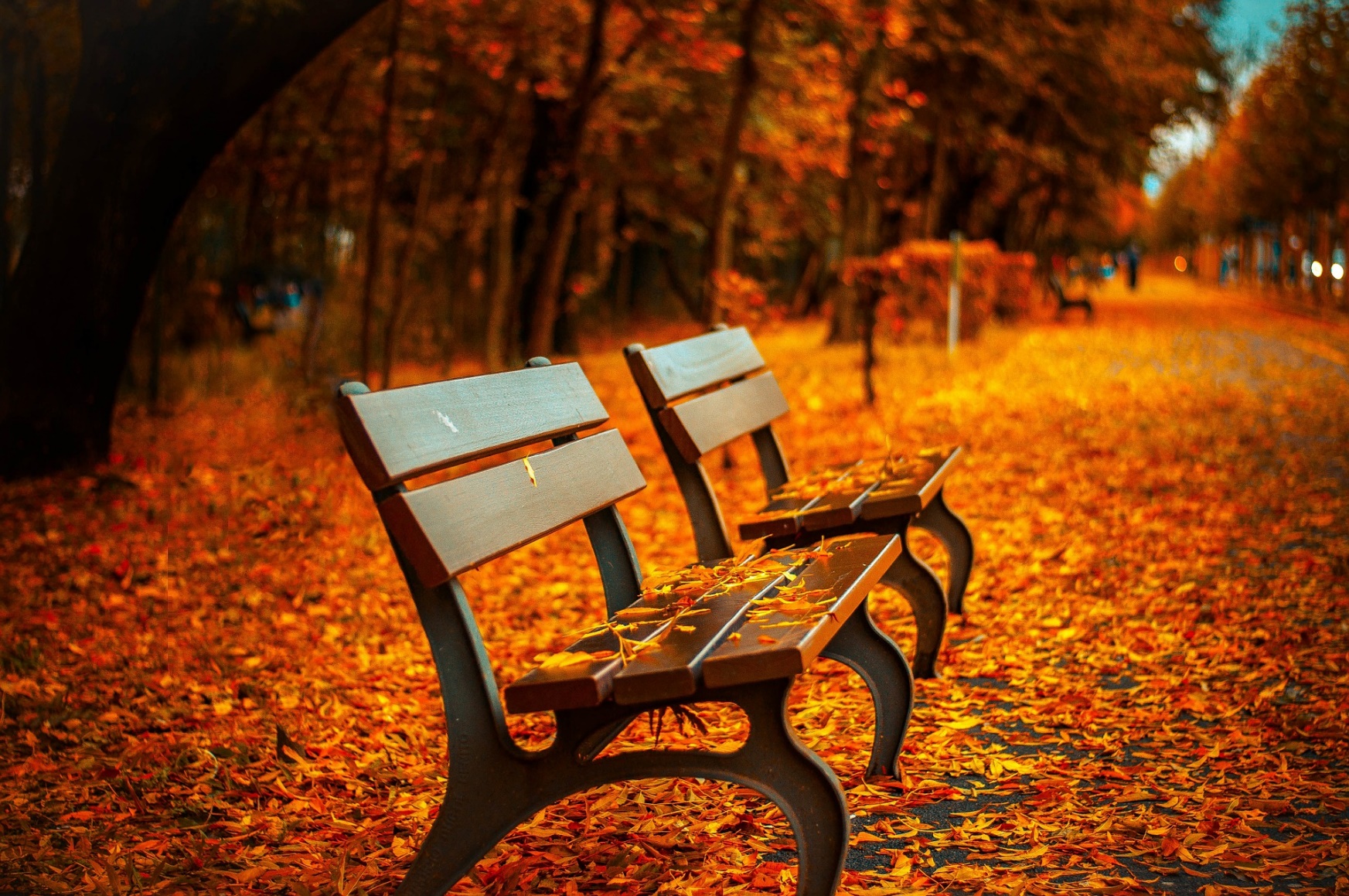 Oktober 2019
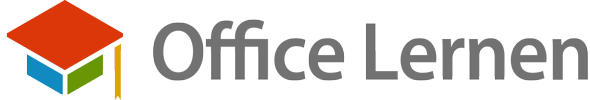 [Speaker Notes: http://ingrid-von-koslowski-myonid.de/]
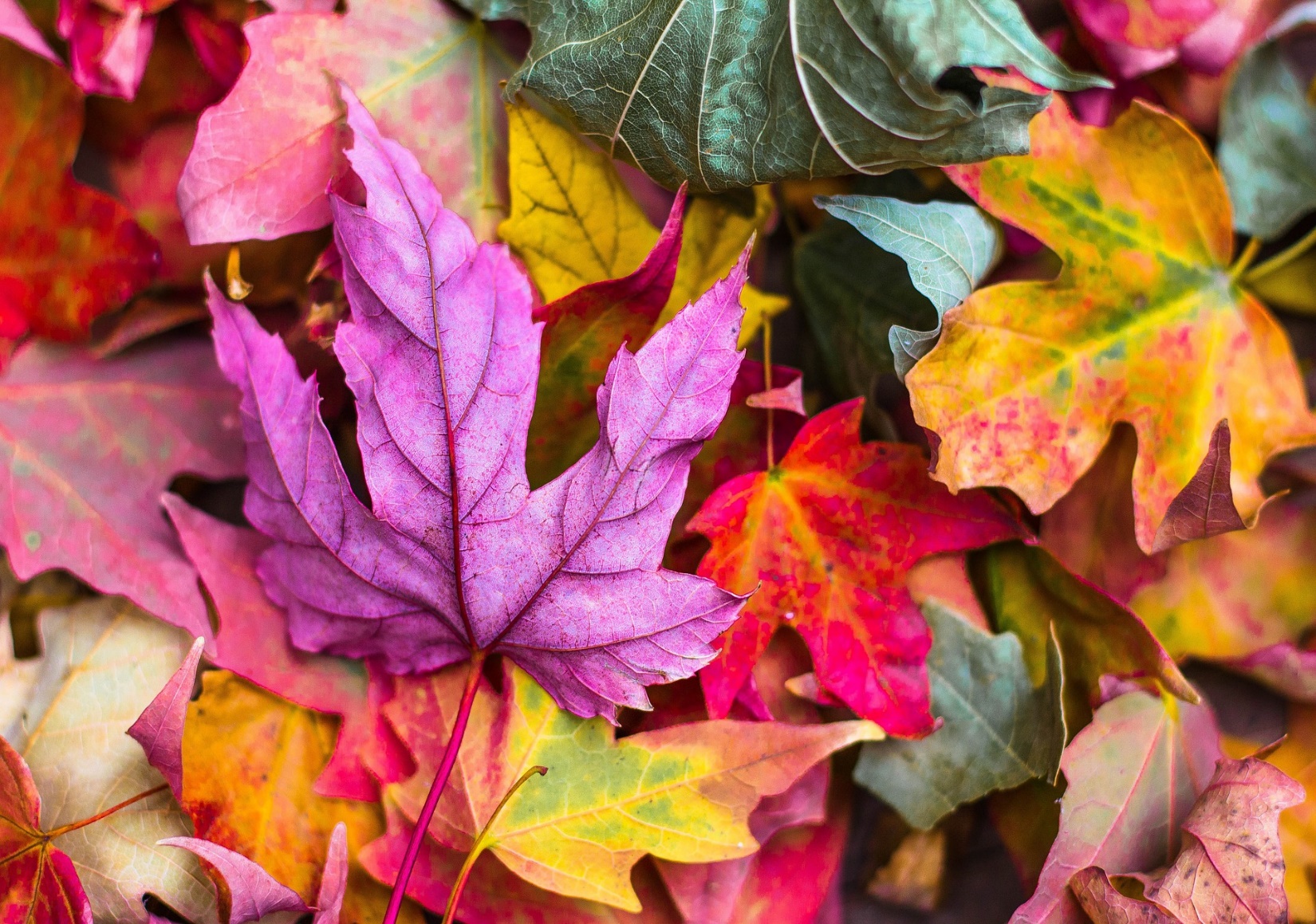 November 2019
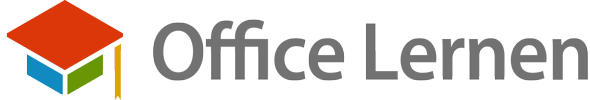 [Speaker Notes: http://ingrid-von-koslowski-myonid.de/]
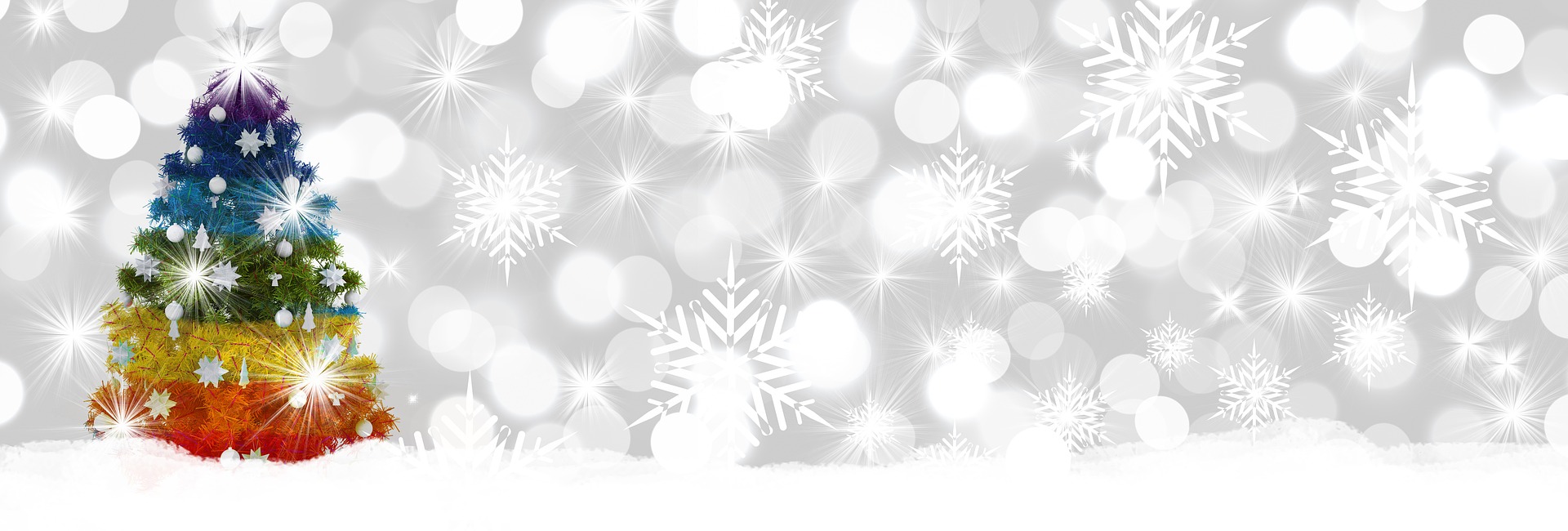 Dezember 2019
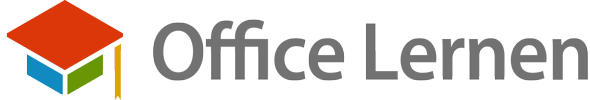 [Speaker Notes: http://ingrid-von-koslowski-myonid.de/]